変数の型を考慮したメソッド間の実行経路の検索
竹之内 啓太，石尾 隆，井上 克郎（大阪大学）
1
研究背景:Reachability Questions
プログラムの開発者がデバッグ等を行う際，さまざまな問題に遭遇する

LaTozaらは開発者が直面する問題の多くはReachability Questionsとして解釈できることを明らかにした
† Thomas D. LaToza and Brad A. Myers.
“Developers ask reachability questions.”,ICSE,pp.185194, 2010.
2
Reachability Questions
Reachability Questionsはプログラムの実行経路の集合から特定の条件を満たす実行経路を見つけ出す問題として定義される
まず，実行経路の集合を求める必要がある
3
[Speaker Notes: このような式で定義されます．
この式はtracesという実行経路の集合から特定のエラーテキストを含む経路をfindするという条件を表しています．
Rechabitiy　Questionsを解くにはまず，実行経路を求める必要があることが分かります．]
Kamiya のアプローチ†
出力例：getInstance()を呼び出してからget()を呼び出す実行経路
ShowWeekDay void main(String[]){
	CalendarUtil java.util.Calendar getDay(String){
		java.util.Calendar java.util.Calendar getInstance()
	}
	CalendarUtil java.util.Calendar getDayOfWeek(java.util.Calendar){
		java.util.Calendar int get(int)
	}
}
Calendarインスタンスをgetしてから，曜日をgetするまでの実行経路を知ることができる
† Toshihiro Kamiya. “An algorithm for keyword search on an execution path.”
						, CSMR-WCRE 2014.
4
[Speaker Notes: 実行経路を求める手法としてKamiyaのアプローチがあります．
この手法は２つのメソッド名m1,m2と対象となるプログラムを入力とし，
出力としてm1を呼び出してからm2を呼び出す実行経路のメソッドの入れ子関係を提示します．

この出力例ではgetInstanceメソッドを実行してからgetメソッドを実行するときの実行経路に対応しています．
mainメソッドでgetDayを呼び出してから，getInstanceを呼び出し，その後getDayOfWeekを呼び出して，getメソッドを呼び出すという実行経路が分かります．
開発者はCalendarインスタンスをgetしてから，曜日をgetするまでの実行経路を知ることができます．]
実行不可能な経路
Javaプログラムにおいて実行経路を求める際，メソッド呼び出しを個別に解決すると，実行不能な経路が生じる可能性がある．
VTAを用いた
呼び出しの解決の例
List<Integer> list;
if(i == 0)
　　　list = new ArrayList<>();
else
　　　list = new LinkedList<>();
list.add(3);
list.get(0);
list の型の候補 : 
{ ArrayList , LinkedList }
list.add()の呼び出し候補
ArrayList.add()
LinkedList.add()
list.get()の呼び出し候補
ArrayList.get()
LinkedList.get()
5
[Speaker Notes: しかし，Javaプログラムにおいて実行経路を求める際，メソッド呼び出しを個別に解決すると実行不能な経路が生じる可能性があります．
この簡単な例をこのソースコードを用いて説明します．
○ソースコードの流れの説明
	この変数listにはArrayListまたはLinkedListのインスタンスが代入されます．
	その後，この変数listに対し，addとgetというメソッド呼び出しが実行されるという流れになっています．
メソッド呼び出しを個別に解決する例としてVariable Type Analysisを用いた例を示します．
このVTAは変数の型の候補を求めてから，呼び出すメソッドの候補を挙げる手法です．
まず，このソースコードでは変数listの型としてArrayListかLinkedListが考えられます．
よって，list.addではArrayListのaddかLinkedListのaddを呼び出す候補として挙げられます．
また，getの場合も同様にlistの型がArrayListまたはLinkedListなので，list.getによって呼び出されるメソッドの候補として
ArrayListのgetかLinkedListのgetを候補として挙げます．
これがVTAを用いたメソッド呼び出しの解決の流れになっています．]
実行不可能な経路
Javaプログラムにおいて実行経路を求める際，メソッド呼び出しを個別に解決すると，実行不能な経路が生じる可能性がある．
4通りの実行経路
LinkedList.add()
ArrayList.add()
list.add()
ArrayList.get()
LinkedList.get()
list.get()
実行の流れ
6
[Speaker Notes: つぎに先ほどの候補を用いて実行経路を考えたいと思います．
この図のこのaddとgetは先ほどのコードの2つのメソッド呼び出しで，その右のノードがVTAによる呼び出し候補になっています．
実行経路としては左左，左右，右左，右右の4通りが考えられます．]
実行不可能な経路
Javaプログラムにおいて実行経路を求める際，メソッド呼び出しを個別に解決すると，実行不能な経路が生じる可能性がある．
4通りの実行経路
LinkedList.add()
ArrayList.add()
list.add()
2経路は実際は実行不能
ArrayList.get()
LinkedList.get()
list.get()
実行不能経路
7
[Speaker Notes: しかしながら，変数listの型はArrayListとLinkedListのどちらか一方であるので，
この赤く示した左から右，右から左の2通りの経路は実行不能であることが分かります．
実際に実行可能な経路は2通りしかありません．
このような実行不能経路は変数listの型を考慮していないことが原因で生じます．]
実行不可能な経路
Javaプログラムにおいて実行経路を求める際，メソッド呼び出しを個別に解決すると，実行不能な経路が生じる可能性がある．
4通りの実行経路
LinkedList.add()
ArrayList.add()
list.add()
オブジェクト変数の型を考慮することで解決を図る
2経路は実際は実行不能
ArrayList.get()
LinkedList.get()
list.get()
実行不能経路
8
[Speaker Notes: そこで，オブジェクト変数の型を考慮することで，このような実行不能経路を取り除くことを図りました．]
提案手法
9
[Speaker Notes: 実行不能経路を排除するため，オブジェクト変数の型を考慮した実行経路の検索手法と提案します．
入力としてはKamiyaの手法と同様に2つのメソッド名m1,m2と対象となるプログラムを与え，
それに対する出力としてm1を呼び出してからm2を呼び出す実行経路において呼び出すメソッド列を提示するものです．

この「オブジェクト変数の型を考慮した実行経路」についてなんですが，
オブジェクト変数の型情報は同一メソッド内と，メソッドの呼び出し元から呼び出し先へ伝播するものとなっています．]
検索対象となる実行経路の制約
提示する実行経路数を抑えるため，次の制限を設ける
検索対象となるメソッドはmain メソッドからのメソッド呼び出しによって到達可能である
メソッド呼び出し文が実行されたとき直後にそのメソッドが実行されるものとする
再帰呼び出しとなるメソッド呼び出しの経路は考慮しない
forやwhile文のような繰り返し文は，その内容を1 回だけ実行する場合と1回も実行しない場合の2つの経路のみを考慮し，2 回以上の実行は考慮しない
3,4はKamiyaの手法の制約と同様であり，
「経路の検索において繰り返しを含む経路は必要としない」という仮定に基づいている．
10
提案手法の手順
提案手法は次の3つの手順から構成される
実行経路の探索起点となるメソッドの特定
手続き間実行経路グラフの構築
手続き間実行経路グラフからのメソッド列の抽出
メソッド列
Example.main(){
    Example.initialize(){
        ArrayList.clear()
        ArrayList.add()
    }
    ArrayList.size()
}
入力
出力
手順1
手順
2
手順3
ルート
メソッド
手続き間
実行経路グラフ
11
[Speaker Notes: 提案手法3つの手順から構成されます．
1つ目は実行経路の探索起点となるメソッドの特定です．
この手順によりルートメソッドというメソッドを特定します．
そのルートメソッドを起点として，手順２で手続き間実行経路グラフを構築します．
この手続き間実行経路グラフは後で説明します．
最後に手順３で手続き間実行経路グラフからメソッド列を抽出することで，メソッド列を出力します．
この各手順について説明していきます．]
説明用サンプルコード
説明用サンプルコード
Exampleクラスのmainメソッド
public static void main(String[] args){
int i = 1;  List<Integer> list;
if(i == 0)
   list = new ArrayList<>();
else
   list = new LinkedList<>();
initialize(list);
list.size(); 
}
clear()を実行してから，size()が実行されるまでの実行経路を知りたい
Exampleクラスのinitializeメソッド
private static void initialize(List<Integer> list){
list.clear();
list.add(3);  
}
以下では，入力の2つのメソッド名がclear,  sizeのときの例を示す
12
[Speaker Notes: 手順の説明にあたりましてこのサンプルコードを用います．
このコードは先ほどのコードと同じく変数listにArrayList，LinkedListの２通りの型が入る可能性があります．
その後addelementメソッドというメソッドを呼び出しており，その引数として変数listを与えています．
そして，sizeメソッドを実行しています．
addElementメソッドでは引数listに対しclearとaddという２つのメソッド呼び出しをしています．

以降の説明では入力となる２のメソッド名がclear,sizeのときを想定します．
つまり，「clearを実行してからaddを実行する経路を知りたい」ときを想定します．]
手順1:実行経路の探索起点となるメソッドの特定(1/2)
ステップ1 : 
個別にメソッド呼び出しを解決したときのコールグラフの構築
（メソッド呼び出しの解決にはVariable Type Analysis†を使用）
ArrayList.clear
ArrayList.size
LinkedList.clear
LinkedList.size
Example.main
ArrayList.add
Example.
initialize
LinkedList.add
† Vijay Sundaresan et al “Practical virtual method call resolution for Java.”,
                                                                              SIG-PLAN Notice, 2000.
13
[Speaker Notes: 最初の手順の実行経路の探索起点となるメソッドの特定では，
まず，個別にメソッド呼び出しを解決したときのコールグラフを構築します．
このグラフはメソッドをノードとし，呼び出し元のメソッドから呼び出し先のメソッドへエッジを引いただけのコールグラフとなっています．
たとえば，mainからarraylist.sizeへのエッジはmainメソッドでArrayListクラスのsizeメソッドを実行するということを意味しています．]
手順1:実行経路の探索起点となるメソッドの特定(2/2)
ステップ2 : 
入力メソッドclear, sizeに対応する2ノードに対し最も近い共通の先祖ノード群を特定(本ステップはKamiyaの手法と同様)
このメソッドを
「ルートメソッド」と呼ぶ
ArrayList.clear
ArrayList.size
LinkedList.clear
LinkedList.size
Example.main
ArrayList.add
Example.
initialize
LinkedList.add
14
[Speaker Notes: 次に入力メソッドclear,sizeに対応する２つのノードを選択し，それらの最も近い先祖ノード群を求めます．
図のArrayList.sizeとArrayList.clearに対してはmainメソッドがそのノードとなります．
このメソッドをルートメソッドと呼ぶことにします．]
手順1:実行経路の探索起点となるメソッドの特定(2/2)
ステップ2 : 
入力メソッドclear, sizeに対応する2ノードに対し最も近い共通の先祖ノード群を特定(本ステップはKamiyaの手法と同様)
このメソッドを
「ルートメソッド」と呼ぶ
ArrayList.clear
ArrayList.size
LinkedList.clear
LinkedList.size
Example.main
ArrayList.add
Example.
initialize
LinkedList.add
ルートメソッドはclear,　size
を呼び出す実行経路の起点となるメソッド
15
[Speaker Notes: ルートメソッドはclearメソッドとsizeメソッドの２つのメソッドを呼び出す実行結果の起点となるメソッドになっています．
もしmainメソッドを呼び出す他のメソッドがあっても，確かに２つのメソッド呼び出しの起点とはなっているのですが，
２つのメソッドを呼び出す経路とは関係が薄いといえるので，最も近い共通の先祖ノードをルートノードとしています．]
手続き間実行経路グラフ
次の手順ではオブジェクト変数の型を保持したメソッド呼び出し関係を手続き間実行経路グラフで表現する
7:ArrayList.
clear
15
0
1:Example.
initialize
0
9
1
8:ArrayList.
add
16
3
1
2:ArrayList.
size
13
0:Example.main
10:LinkedList.
clear
17
0
4:Example.
initialize
12
0
1
11:LindedList.
add
18
6
1
5:LinkedList.
size
14
16
[Speaker Notes: 次のステップとして，ルートノードを起点として手続き間実行経路グラフというグラフを構築していきます．
グラフはオブジェクト変数の型を考慮したメソッド呼び出し関係を表すグラフとなっていまして，
メソッド間で型情報の伝播させる役割を持っています．]
手続き間実行経路グラフ
次の手順ではオブジェクト変数の型を保持したメソッド呼び出し関係を手続き間実行経路グラフで表現する
「エントリーノード」
メソッドの実行に対応
7:ArrayList.
clear
15
0
1:Example.
initialize
0
9
1
8:ArrayList.
add
16
3
1
2:ArrayList.
size
13
0:Example.main
10:LinkedList.
clear
17
0
4:Example.
initialize
12
0
1
11:LindedList.
add
18
6
1
5:LinkedList.
size
14
「パスノード」
実行経路に対応
17
[Speaker Notes: グラフのノードにはエントリーノードとパスノードという２種類があります．
エントリーノードはグラフの青いノードなのですが，これはメソッドの実行に対応するノードです
パスノードはメグラフの緑色のノードなのですが，メソッド内の実行経路に対応しています．]
手続き間実行経路グラフ
次の手順ではオブジェクト変数の型を保持したメソッド呼び出し関係を手続き間実行経路グラフで表現する
7:ArrayList.
clear
15
0
対応するコード
1:Example.
initialize
0
9
1
initialize(list);
list.size();
8:ArrayList.
add
16
3
1
2:ArrayList.
size
13
0:Example.main
10:LinkedList.
clear
17
0
4:Example.
initialize
12
0
1
mainメソッドは
Example.initialize
ArrayList.size
というメソッド呼び出しをする実行経路を
持つことを意味する
11:LindedList.
add
18
6
1
5:LinkedList.
size
14
18
[Speaker Notes: このグラフの解釈として赤く囲った部分を考えてみます．
mainメソッドは３番のパスノードを子に持ち，
この３番のパスノードは０番目のエッジにExample.addElement,
１番目のエッジにArrayList.sizeという子を持ちます．
これは
「mainメソッドはExample.addElementを実行した後に，ArrayList.sizeを実行するような実行経路を持つ」
ということを意味します．]
エントリーノード
「メソッドの実行」に対応するノード
メソッドシグネチャ，thisおよびメソッド引数の型情報を保持
実行経路に対応するパスノードへの有向辺を持つ
2.
メソッドシグネチャ:ArrayList.size()
 thisの型：ArrayList
引数の型:--
メソッド実行時の型の組み合わせを保持
メソッド間で型の情報を伝播する役割
19
[Speaker Notes: 各ノードの属性や役割を説明します．
エントリーノードは「メソッドの実行」に対応するノードです．
属性としてメソッドシグネチャとthisおよびメソッド引数の型を持ちます．
また，実行経路に対応するパスノードへの有効辺を持ちます．
図の場合ではメソッドシグネチャがArrayList.size，thisの型がArrayList，メソッド引数は無いので空けています．

エントリーノードはメソッド実行時の型の組み合わせを保持していて，メソッド間で型の情報を伝播する役割を果たしています．]
パスノード
「メソッド内における実行経路」に対応するノード
親ノードと子ノードの情報を保持
エントリーノードへの順序付きの有向辺を持つ
7:ArrayList.
clear
9
parent : 1
child: [7,8]
0
1
8:ArrayList.
add
実行経路におけるメソッドの実行順序を保持する役割
20
[Speaker Notes: パスノードは「メソッド内における実行経路」に対応するノードです．
属性として親ノードと子ノードの情報を保持していています．
また，エントリーノードへの順序つきの有効辺を持っています．
図の場合ではArrayList.clearを呼び出し，ArrayList.addを呼び出すような実行経路に対応しています．

パスノードは実行経路におけるメソッドの実行順序を保持する役割を果たしています．]
手続き間実行経路グラフの構築のキーアイデア
public static void main(String[] args){
int i = 1;  List<Integer> list;
if(i == 0)
   list = new ArrayList<>();
else
   list = new LinkedList<>();
initialize(list);
list.size(); }
各経路を抽出
int i = 1;  List<Integer> list;
list = new LinkedList<>();
initialize(list);
list.size();
int i = 1;  List<Integer> list;
list = new ArrayList<>();
initialize(list);
list.size();
経路ごとに型の決定
呼び出し先の確定
0
0
ノードへ変換
1
1
21
[Speaker Notes: この手続き間実行経路グラフを構築するにあたって，キーアイデアは次のようになっています．

まず，元のソースコードから各経路を抽出します．
この場合はif文により２通りの経路が存在するので，このように２通りの経路が抽出されます．
そして，各経路ごとに型を決定し，呼び出し先を確定させます．
左の場合はlistの型がArrayList，右の場合はlistの型がLinkedListになり，それぞれ別のパスノードに変換されます．]
手順2：手続き間実行経路グラフの構築実行経路の抽出
ルートメソッドに対応するエントリーノードを作成し，メソッド内の実行経路を抽出
繰り返し文は同じ地点を高々1度しか通過しないような経路
元のコード
public static void main(String[] args){
int i = 1;  List<Integer> list;
if(i == 0)
   list = new ArrayList<>();
else
   list = new LinkedList<>();
initialize(list);
list.size(); }
0:Example.main
経路を抽出
int i = 1;  List<Integer> list;
list = new ArrayList<>();
initialize(list);
list.size();
22
[Speaker Notes: 具体的な手順としましては，
まず，ルートメソッドに対応するエントリーノードを作成し，メソッド内の実行経路を抽出します．
このとき，繰り返し文は同じ地点を高々１度しか通過しないような経路を求めます．
これは求める実行経路の制約として「繰り返し文は中身を１度通るものと１度も通らないもののみとする」があるためです．

図の場合ではif文の分岐のうち，変数listにArrayListのインスタンスが代入されるような経路を抽出しています．]
手順2：手続き間実行経路グラフの構築データフローの解析
ローカル変数・メソッド引数をSSA形式へ変換し
各SSA変数に代入される型をデータフローにより特定
(ローカル変数は宣言部，メソッド引数はエントリーノードの属性)
抽出された経路
int i = 1;  List<Integer> list;
list = new ArrayList<>();
initialize(list);
list.size();
SSA形式へ変換
0:Example.main
int i = 1;  List<Integer> list0;
list1 = new ArrayList<>();
initialize(list1);
list1.size();
23
[Speaker Notes: つぎに抽出した経路に対し，
ローカル変数・メソッド引数をSSA形式に変換し，
各SSA変数に代入される型をデータフロー解析により特定します．
SSA形式というのは各変数を１度しか代入されないような変数に変換した形式です．

図の場合では先ほど抽出した経路の変数listを下のようなlist0とlist1というSSA形式の変数に変換します．
そして，そのSSA変数に対し，データフローから代入される可能性のある型を求めていきます．
その結果，表のようにlist0の型は代入されず，list1の型はArrayListのみであるということが分かります．]
手順2：手続き間実行経路グラフの構築
SSA変数の型の組み合わせごとに呼び出されるメソッドを特定
thisおよびメソッド引数の型を保持したエントリーノードを作成
(フィールド変数へのメソッド呼び出しはVTAを使用)
int i = 1;  List<Integer> list0;
list1 = new ArrayList<>();
initialize(list1);
list1.size();
list1.size()はArrayList.size()を呼び出す
thisの型 ： ArrayList
メソッド引数の型 : -
1:Example.
initialize
0:Example.main
2:ArrayList.
size
24
[Speaker Notes: そして，SSA変数の型の組み合わせごとに呼び出されるメソッドを特定し，
それに対応するthisおよびメソッド引数の型を保持したエントリーノードを作成します．

例の場合はSSA変数の型の組み合わせはこの１通りに確定します．
list1.sizeというメソッド呼び出しはレシーバオブジェクトの型がArrayListであるので，ArrayList.sizeを呼び出すことが確定できます．
よって，thisの型がArrayListのエントリーノードが作成されます．ちなみにメソッド引数はないので，メソッド引数の型は空けています．

また，今回の例ではないですが，フィールド変数へのメソッド呼び出しがあった時はVTAを用いて呼び出し先を求めています．
これはフィールド変数の型はメソッド実行ごとに変わる可能性があるためです．]
手順2：手続き間実行経路グラフの構築
パスノードを作成し，エントリーノードへ順序付き有向辺を引く
int i = 1;  List<Integer> list0;
list1 = new ArrayList<>();
initialize(list1);
list1.size();
list1.size()はArrayList.size()を呼び出す．
thisの型 ： ArrayList
メソッド引数の型 : -
1:Example.
initialize
0
0:Example.
main
3
1
2:ArrayList.
size
25
[Speaker Notes: 最後にパスノードを作成し，エントリーノードへ順序月の有効辺を引きます．
これで，抽出した経路に対応するグラフを構築することができました．]
手順2：手続き間実行経路グラフの構築
別の実行経路でも同様の処理を行いグラフを構築
元のコード
public static void main(String[] args){
int i = 1;  List<Integer> list;
if(i == 0)
   list = new ArrayList<>();
else
   list = new LinkedList<>();
initialize(list);
list.size(); }
1:Example.
initialize
0
3
1
2:ArrayList.
size
0:Example.main
別の経路を抽出
int i = 1;  List<Integer> list;
list = new LinkedList<>();
initialize(list);
list.size();
4:Example.
initialize
0
6
1
5:LinkedList.
size
データフロー解析
ノードへ変換
26
[Speaker Notes: 別の経路でも同様の操作を行い，グラフを構築します．

流れをもう一度説明すると，元のコードから先ほどとは別の経路を抽出し，SSA変数の型をデータフローによりも求め，
この型に対応するノードを作成するという流れになります．]
手順2：手続き間実行経路グラフの構築
新たに作成されたエントリーノードに対して同様の処理を繰り返す
7:ArrayList.
clear
0
1:Example.
initialize
0
9
1
8:ArrayList.
add
経路を抽出
3
1
2:ArrayList.
size
private static void initialize(List<Integer> list){
list.clear();
list.add(3);  
}
0:Example.main
listの型はエントリーノードの属性よりArrayList
4:Example.
initialize
0
6
1
5:LinkedList.
size
27
[Speaker Notes: 別の経路でも同様の操作を行い，グラフを構築します．

流れをもう一度説明すると，元のコードから先ほどとは別の経路を抽出し，SSA変数の型をデータフローによりも求め，
この型に対応するノードを作成するという流れになります．]
手順2：手続き間実行経路グラフの構築
すべての呼び出し先のエントリーノードについて同様の処理を行っていくことでグラフの構築を完了
7:ArrayList.
clear
15
0
1:Example.
initialize
0
9
1
8:ArrayList.
add
16
3
1
2:ArrayList.
size
13
0:Example.main
10:LinkedList.
clear
17
0
4:Example.
initialize
12
0
1
11:LindedList.
add
18
6
1
5:LinkedList.
size
14
28
[Speaker Notes: 別の経路でも同様の操作を行い，グラフを構築します．

流れをもう一度説明すると，元のコードから先ほどとは別の経路を抽出し，SSA変数の型をデータフローによりも求め，
この型に対応するノードを作成するという流れになります．]
手順2：手続き間実行経路グラフの構築
属性が重複するノードは新規作成せず，既存のノードへエッジを引くことでノード数の増加を抑える

グラフ構築後，ルートメソッドからたどって後退辺になるエッジは削除（再起呼び出しの回避のため）
ルートメソッド
29
[Speaker Notes: 以上の操作をすべてのエントリーノードについて処理することでグラフ構築を完了させます．
このとき，属性が重複するようなノードは新規作成せず，既存のノードをエッジを引くことでノード数の増加を抑えています．
また，グラフ構築後，ルートメソッドからたどって後退辺になるエッジは削除します．
これは求める経路の制約にあったよう，再帰呼び出しとなる経路を回避するためです．]
手順3：手続き間実行経路グラフからのメソッド列の抽出
入力メソッド名clear, sizeに対応するエントリーノードの全組み合わせを求める
clearに対応
組み合わせは(7,2),(7,5),(10,2),(10,5)
7:ArrayList.
clear
15
0
1:Example.
initialize
0
9
1
8:ArrayList.
add
16
3
1
2:ArrayList.
size
13
clearに対応
0:Example.main
sizeに対応
10:LinkedList.
clear
17
0
4:Example.
initialize
12
0
1
11:LindedList.
add
18
6
1
5:LinkedList.
size
14
sizeに対応
30
[Speaker Notes: グラフの構築が完了したので，最後の手順としてグラフからのメソッド列の抽出を行います．
まず，入力メソッドclear,sizeに対応するエントリーノードのすべての組み合わせを求めます．
sizeに対応するノードは２番と５番の２つ，clearに対応するノードは右の方の７番と１０番の２つです．
よって，組み合わせはclearとsizeの組み合わせは(7,2),(7,5),(10,2),(10,5)の４通りがあります．]
手順3：手続き間実行経路グラフからのメソッド列の抽出
各組み合わせに対し，その先祖ノードの集合を求める
(ArrayList.clear,ArrayList.size)の組み合わせでは以下のようになる
(7,2)の組み合わせ
7:ArrayList.
clear
15
0
1:Example.
initialize
0
9
1
8:ArrayList.
add
16
3
1
2:ArrayList.
size
13
0:Example.main
10:LinkedList.
clear
17
0
4:Example.
initialize
12
0
1
11:LindedList.
add
18
6
1
5:LinkedList.
size
14
31
[Speaker Notes: そして各組み合わせについてその先祖ノードの集合を求めます．
組み合わせが(7,2)つまりArrayListのclearとArrayListのsizeの組み合わせのとき，先祖ノードの集合はこのようになります．]
手順3：手続き間実行経路グラフからのメソッド列の抽出
先祖ノードの集合に含まれるパスノードとその子から構成される部分グラフを求める (入力メソッドと関係が弱い経路の排除)
(7,2)の組み合わせ
7:ArrayList.
clear
15
0
1:Example.
initialize
0
9
1
8:ArrayList.
add
16
3
1
2:ArrayList.
size
13
0:Example.main
10:LinkedList.
clear
17
0
4:Example.
initialize
12
0
1
11:LindedList.
add
18
6
1
5:LinkedList.
size
14
32
[Speaker Notes: つぎに先祖ノードの集合に含めれるパスノードとその子から構成される部分グラフを求めます．
図の場合，３番と９番がパスノードなので，その子からなる部分ブラフを求めます．]
手順3：手続き間実行経路グラフからのメソッド列の抽出
先祖ノードの集合に含まれるパスノードとその子から構成される部分グラフを求める (入力メソッドと関係が弱い経路の排除)
(7,2)の組み合わせ
7:ArrayList.
clear
15
0
1:Example.
initialize
0
9
1
8:ArrayList.
add
16
3
1
2:ArrayList.
size
13
0:Example.main
10:LinkedList.
clear
17
0
4:Example.
initialize
12
0
1
11:LindedList.
add
18
6
1
5:LinkedList.
size
14
33
[Speaker Notes: このような部分グラフが求まります．
これは，入力メソッドと関係の薄いメソッドの実行経路を排除しています．]
手順3：手続き間実行経路グラフからのメソッド列の抽出
各エントリーノードがひとつのパスノードを持つような組み合わせが実行経路に対応．提示するメソッド列はArrayList.clearを実行してからArrayList.sizeを実行する部分のみ
(7,2)の組み合わせ
7:ArrayList.
clear
0
1:Example.
initialize
0
9
1
8:ArrayList.
add
3
1
2:ArrayList.
size
提示するメソッド列
0:Example.main
Example.main(){
    Example.initialize(){
        ArrayList.clear()
        ArrayList.add()
    }
    ArrayList.size()
}
listの型がArrayListのときの実行経路
34
[Speaker Notes: この部分グラフの各エントリーノードがひとつのパスノードを持つような組み合わせはが実行経路に対応します．
この提示するメソッド列はArrayList.clearを実行してからArrayListを実行する部分のみとしています．

例の場合はすでに各エントリーノードがひとつのパスノードしか持っていないので，この部分グラフが提示するメソッド列に対応しており，
このようなメソッド列が得られることになります．これがclearを実行してからsizeを実行する実行経路となっています．]
手順3：手続き間実行経路グラフからのメソッド列の抽出
(ArrayList.clear, LinkedList.size)では，各エントリーノードにひとつのパスノードを対応させたときclearを実行してからsizeを実行する経路が存在しない
(7,5)の組み合わせの部分グラフ
7:ArrayList.
clear
15
0
1:Example.
initialize
9
0
1
8:ArrayList.
add
16
7:ArrayList.
clear
15
0
3
1
2:ArrayList.
size
13
1:Example. initialize
9
0
1
0:Example.main
8:ArrayList.
add
16
3
1
実行可能な経路は存在しない
2:ArrayList.
size
13
0:Example.main
10:LinkedList.
clear
0
17
0:Example.main
4:Example.
initialize
12
10:LinkedList.
clear
0
1
17
0
11:LindedList.
add
18
6
4:Example.
initialize
1
12
0
1
5:LinkedList.
size
14
11:LindedList.
add
18
6
1
5:LinkedList.
size
14
35
[Speaker Notes: 一方，(7,5)の組み合わせ，つまり(ArrayList.clear，LinkedList.size)の組み合わせでは，
各エントリーノードにひとつのパスノードを対応させたときに，
mainのエントリーノードを上のパスノードに対応させるとこのような部分グラフになり，
下のパスノードに対応させると下のような部分グラフが得られます．
これらの部分グラフではclearを実行してからsizeを実行するような経路が存在しないので，出力として提示するメソッドは存在しません．
ArrayListのclearを実行してからLinkedListのsizeを実行することはありえないということを意味しています．]
手順3：手続き間実行経路グラフからのメソッド列の抽出
結果としてサンプルコードの場合では2つのメソッド列が提示される．
これらの経路はオブジェクト変数の型が考慮された実行経路に対応している
(ArrayList.clear，ArrayList.add)
の組み合わせ
(LinkedList.clear，LinkedList.add)
の組み合わせ
Example.main(){
    Example.initialize(){
        ArrayList.clear()
        ArrayList.add()
    }
    ArrayList.size()
}
Example.main(){
    Example.initialize(){
        LinkedList.clear()
        LinkedList.add()
    }
    LinkedList.size()
}
36
評価実験
提案手法は手続き間実行経路グラフの構築においてグラフのサイズが爆発的に増加する可能性が考えられる
グラフの性質を評価するため以下の項目を実験により調査
グラフ構築にはどのくらいの時間を要するか
グラフはどのくらいのサイズになるか

実験対象は以下のJavaプログラムのバイトコード
ant-1.8.4
jedit-4.3.2
junit-4.11
計算機はCPU はIntel Xeon 2.90GHz，メモリは256GB
37
評価実験の手順
プログラム中のすべてのメソッドをそれぞれルートメソッドとしたときのグラフ構築時間を測定
グラフ構築のタイムアウトを1分間とし，時間内に構築が完了したものの割合を調査
また，グラフの構築が完了したときのパスノード数，エントリーノード数とそれらの関係を調査
38
調査結果(1/2)
各メソッドをルートメソッドとしたとき，1分以内にグラフ構築が完了するメソッド数の調査結果
1分あれば7割以上のメソッドに対してグラフの構築が完了
多くの場合に手法は適用可能であると考えられる
39
[Speaker Notes: この表の列は左から順にプログラム名，全メソッド数，時間内に探索が完了したメソッド数，その割合と
なっています．
この結果から，１分間あれば７割以上のメソッドに対してグラフの構築が完了するといえます．
よって，多くの場合に手法が適応可能であったといるのではないかと考えられます．]
調査結果(2/2)
構築が完了した全グラフのエントリーノード数・パスノード数の関係
横軸：エントリーノード数，縦軸：パスノード数
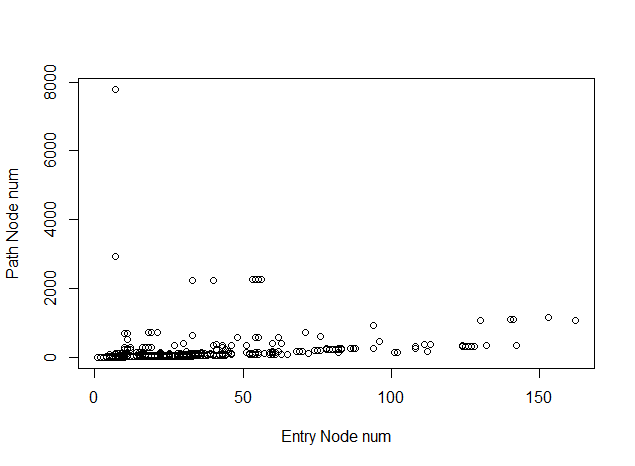 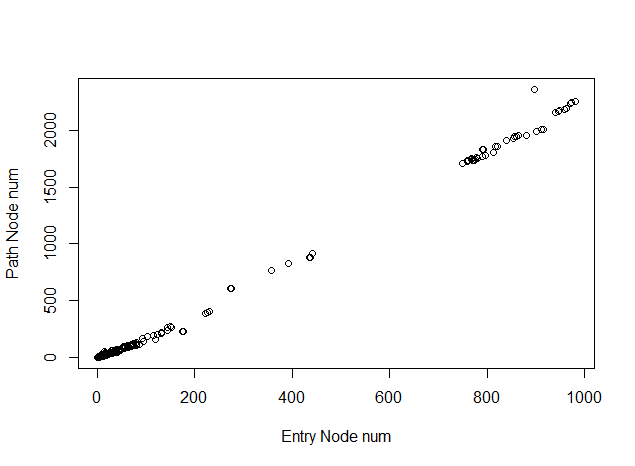 jedit
junit
エントリーノード数に対し，パスノード数は直線的に増加
40
[Speaker Notes: つづきまして，]
妥当性への脅威
提案手法はmainメソッドから直接的に到達可能なメソッドに対してのみ適用可能であり，プログラム中のすべてのメソッドに適用できるわけではない
フィールド変数に対するメソッド呼び出しの解析にはVTAを用いているため，すべての実行不可能経路を出力から排除できているというわけではない
経路数の多いメソッドや代入される型が多いメソッドでは組み合わせ爆発が起こる可能性がある
41
まとめ
本研究ではプログラム中の2つのメソッドの実行をつなぐ変数の型を考慮した実行経路を提示する手法を提案した
手続き間実行経路グラフの導入

評価実験では，手法の手続き間実行経路グラフの構築が7割以上の場合で完了すること，グラフのサイズが直線的に増加する傾向がある確認した
42
[Speaker Notes: まとめ]
今後の展望
Kamiyaの手法と比較し，どの程度実行不能な経路を排除できるかを調査
開発者にとって有益な情報の提示範囲と方法を検討したうえで，被験者実験による有効性を評価
43
(メモ)type-sensitiveさ
フィールド変数へのメソッド呼び出しはVTAを用いている
実行ごとに変数の型が違う可能性があるから
メソッドの戻り値の型は返される可能性のあるすべての型を考慮している．
メソッドの実行ごとに戻り値の型は決まるが，本手法には簡単に組み込むことはできなさそう．
繰り返し文の中では代入される可能性のあるすべての型を考えている
ループごとに入る型が変わる可能性に対応
解析対象の外部のプログラムには対応できない．
staticなメソッドやコンストラクタはもちろん考慮している．
例外処理やマルチスレッドでフィールドが書き変わる場合は考慮していない．
staticイニシャライザは対応できていない．
44